RAHVUSVAHELINEKOOSTÖÖ
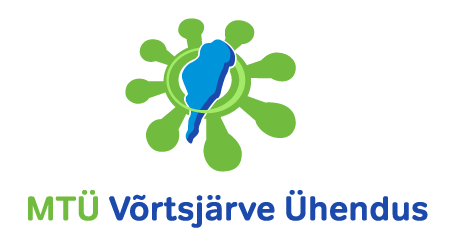 PARTNERRIIGID
UKRAINA, LÄTI, VENEMAA, SUURBRITANNIA, 
HORVAATIA, UNGARI, GRUUSIA, SOOME, 
SAKSAMAA
2
Noortevahetus Art & KA 
European citizenships through art and culture
Toimumiskoht: Karlovac, Horvaatia
Osalejate arv: 25
Kohtumine: 7+2 päeva
-Artika projekti idee sai alguse vajadusest taaselustada kasutamata linnaruumi.
-Projekti eesmärk on muuta tavalist linnaruumi alternatiivse kunsti piirkonnaks: kunstigaleriid, multimeedia stseenid, fotosessioonid jne. Osalejad kaasatakse linnaruumi elustamisse läbi värvi, kuju ja valguse.
-Teemad: noorte osalemine ühiskonnas, multikultuur, vabatahtlikkus ning noorte kultuur.
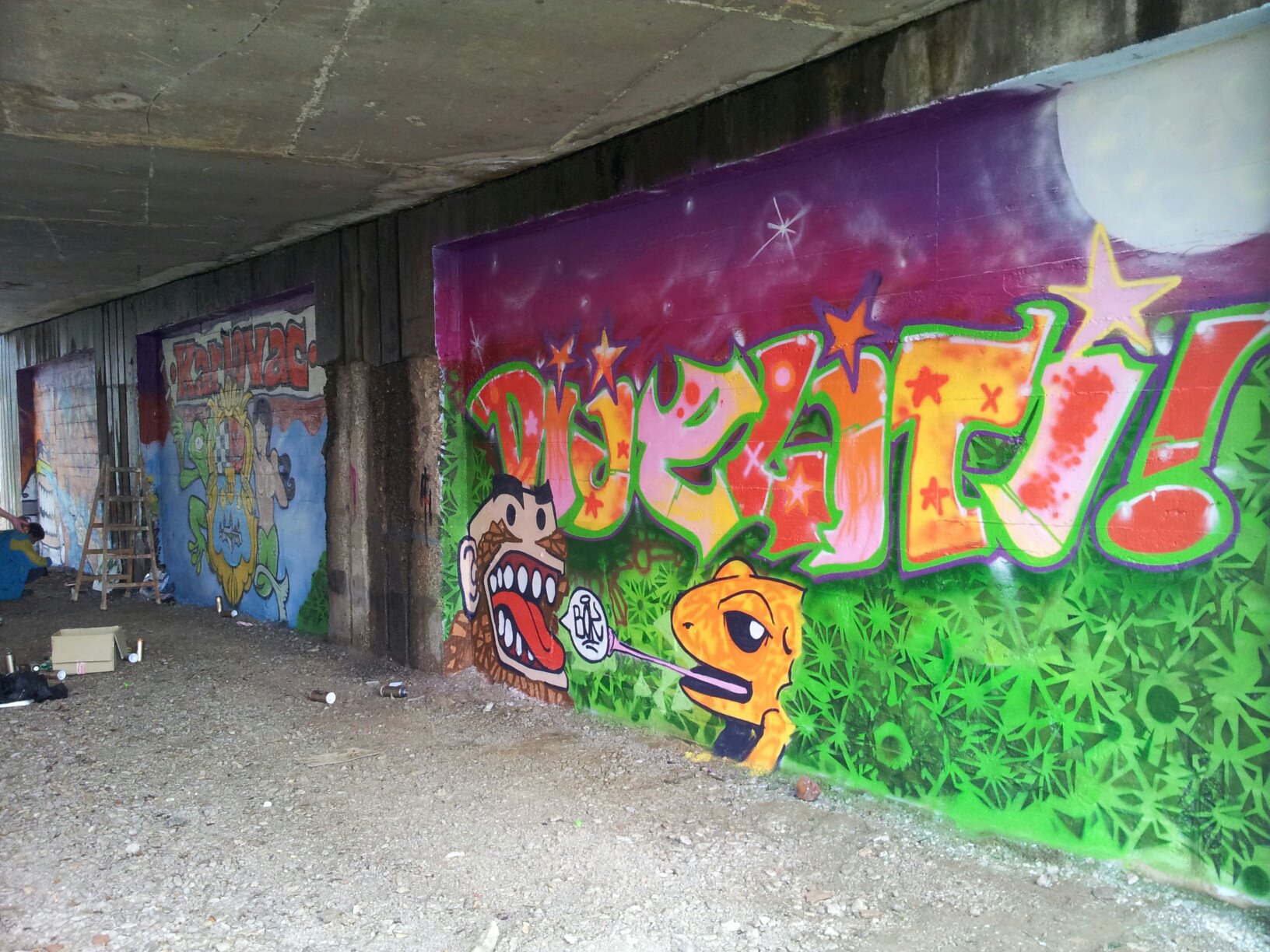 Partnerid: Horvaatia, Suurbritannia, 
Ungari, Eesti
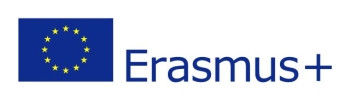 Reisitoetus 3 000 eur
2013
3
Toimumiskoht: VEHENDI Eesti
Young leaders in the community- Noored liidrid kogukonnas
Partnerid: Eesti, Vene, Läti
Osalejate arv: 24
Kohtumine: 7+2 päeva
-Piirkonna  noored on koostöös Läti ja Vene partneritega  läbi kogemuste vahetamise ja mentorluse omandanud   vajalikud nii-öelda „tööriistad“ ja  võimaluse areneda aktiivsest noorest nooreks liidriks.
On toetatud  maapiirkonna noorte  isiklik  areng. 
On loodud eeldused, et noorest liidrist võiks tulevikus saada väikeettevõtja maapiirkonnas, kogemuste vahetamine ning üldine areng ning silmaringi avardumine suurendab noore konkurentsivõimet ka tööturul.
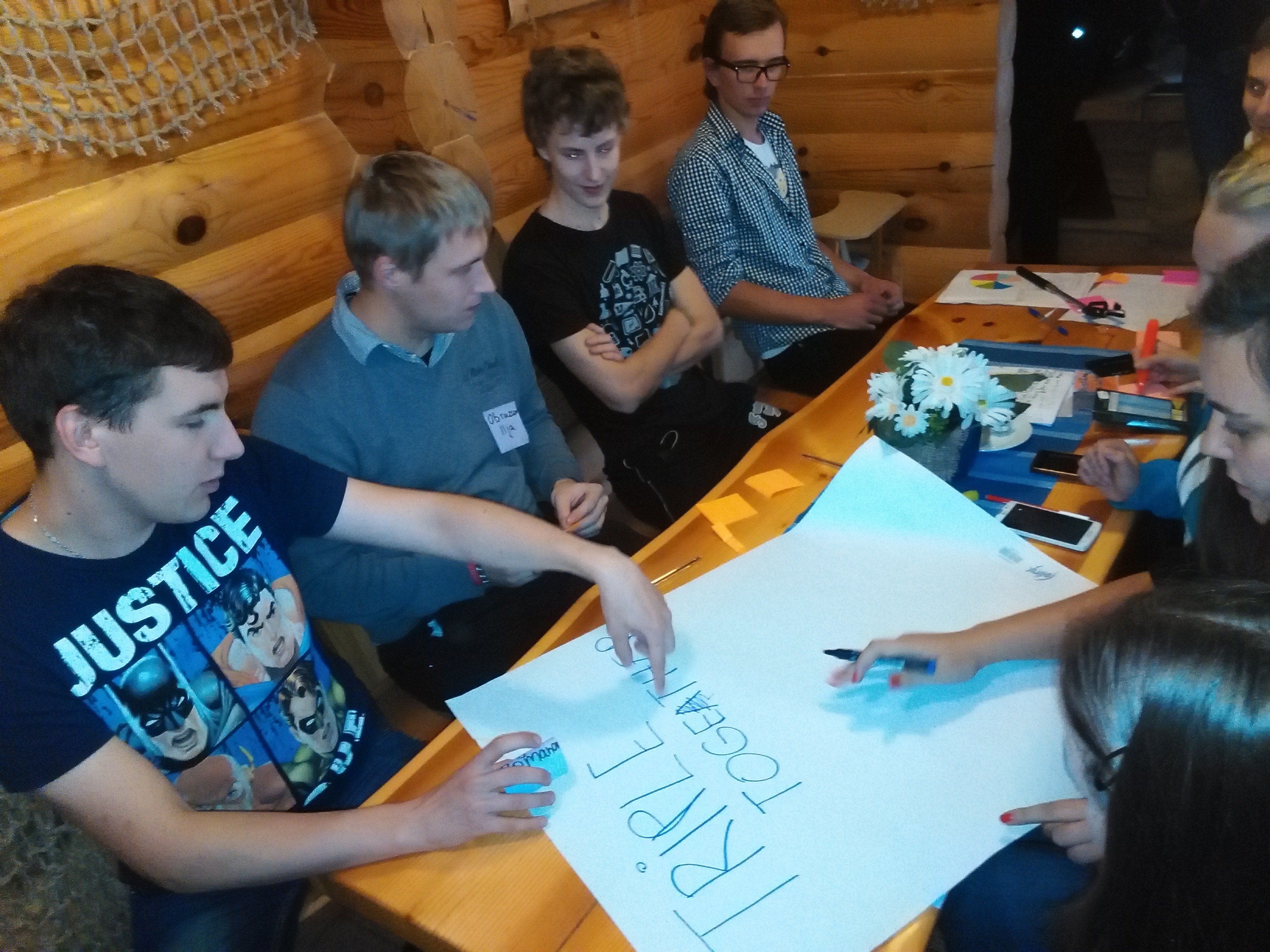 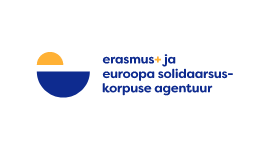 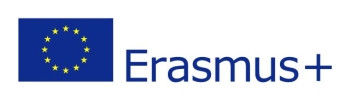 4
Toetus 6 944 eur
2015
Toimumiskoht: RÕNGU Eesti
„Crab Control -Haara kontroll“
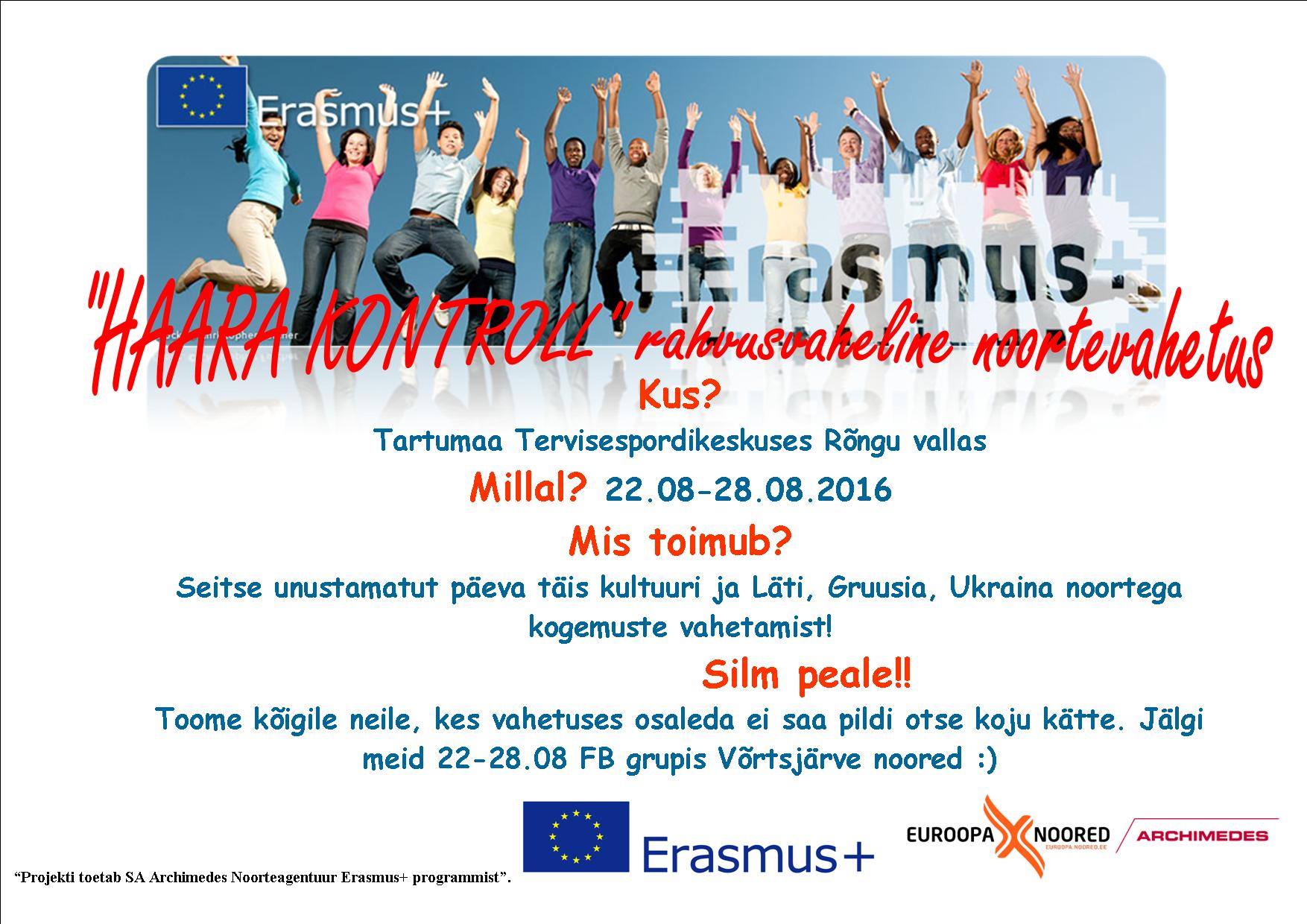 Partnerid: Eesti, Ukraina, Läti, Gruusia
Osalejate arv: 44
Kohtumine: 7+2 päeva
-MTÜ Võrtsjärve Ühendus piirkonnas on loodud tingimused ja jagatud erinevad teadmised, millisel moel on võimalik toetada noortes ettevõtlikkust ja kuidas aidata noortel tunda endas ära ettevõtlikkust toetavad oskused ja iseloomuomadused, et haarata kinni erinevatest eneseteostusvõimalustest.
-Noorte erinevate võtmepädevuste parandamine ja arendamine läbi ettevõtlusteema.
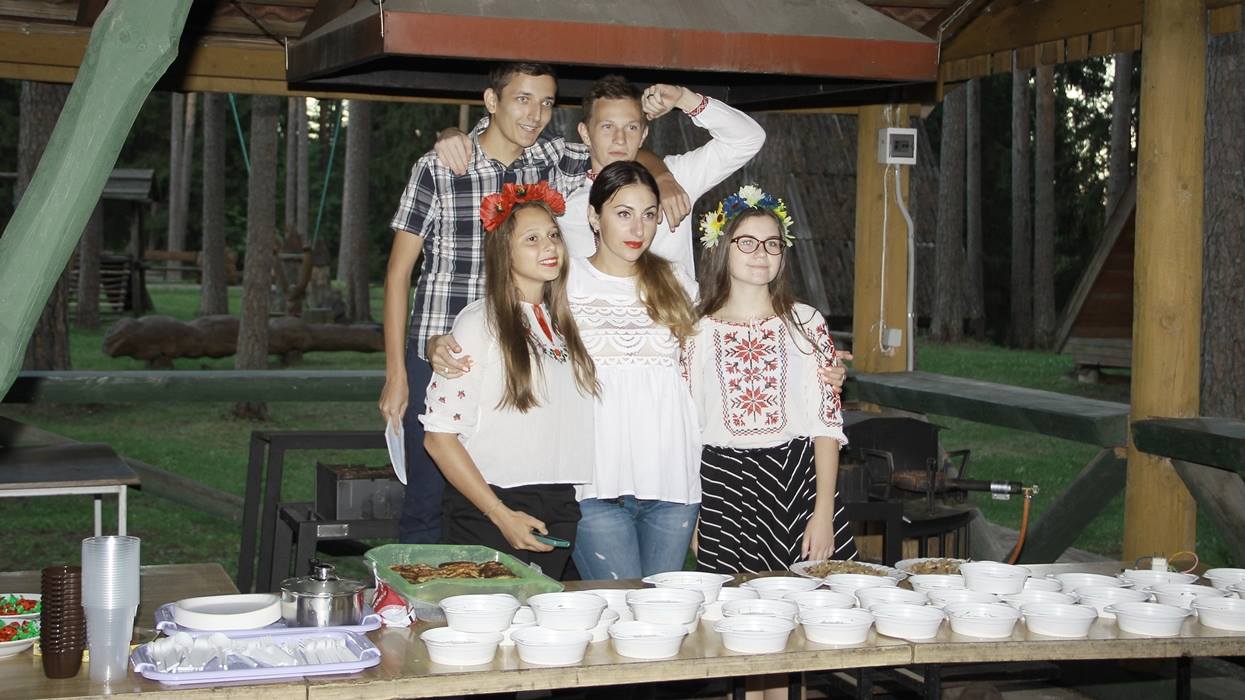 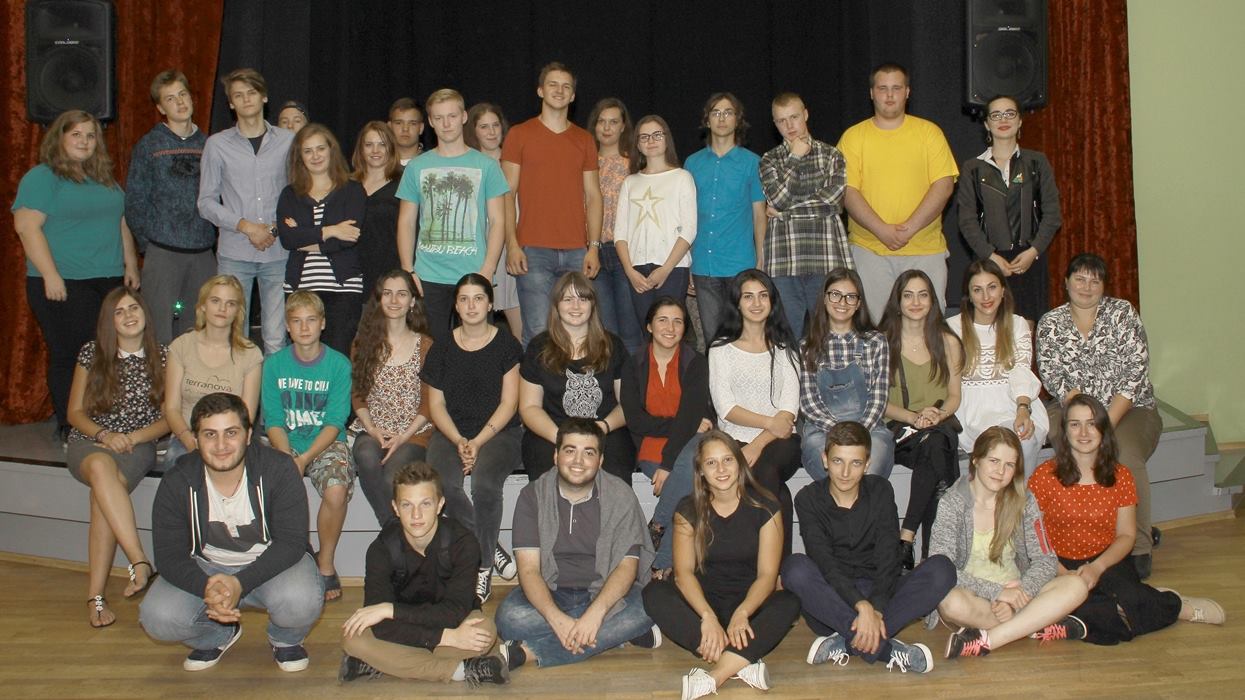 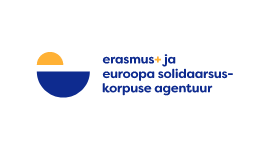 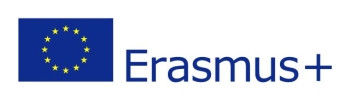 5
Toetus 15 147 eur
2016
Toimumiskoht:  Eesti ja Gruusia
„Youth work here and there 
Noorsootöö siin- ja sealpool“
Partnerid: Eesti, Gruusia
Kohtumine: 6+6 päeva
Osalejate arv: 26
Projekti eesmärk on läbi viia kaks õppevisiiti - üks MTÜ Võrtsjärve Ühenduse piirkonnas ja teine Telavi piirkonnas. 
Osalejad on rikkamad noorsootöös kasutatavate meetodite võrra, mida jagatakse kahe õppekäigu jooksul nii Eestis kui Gruusias.
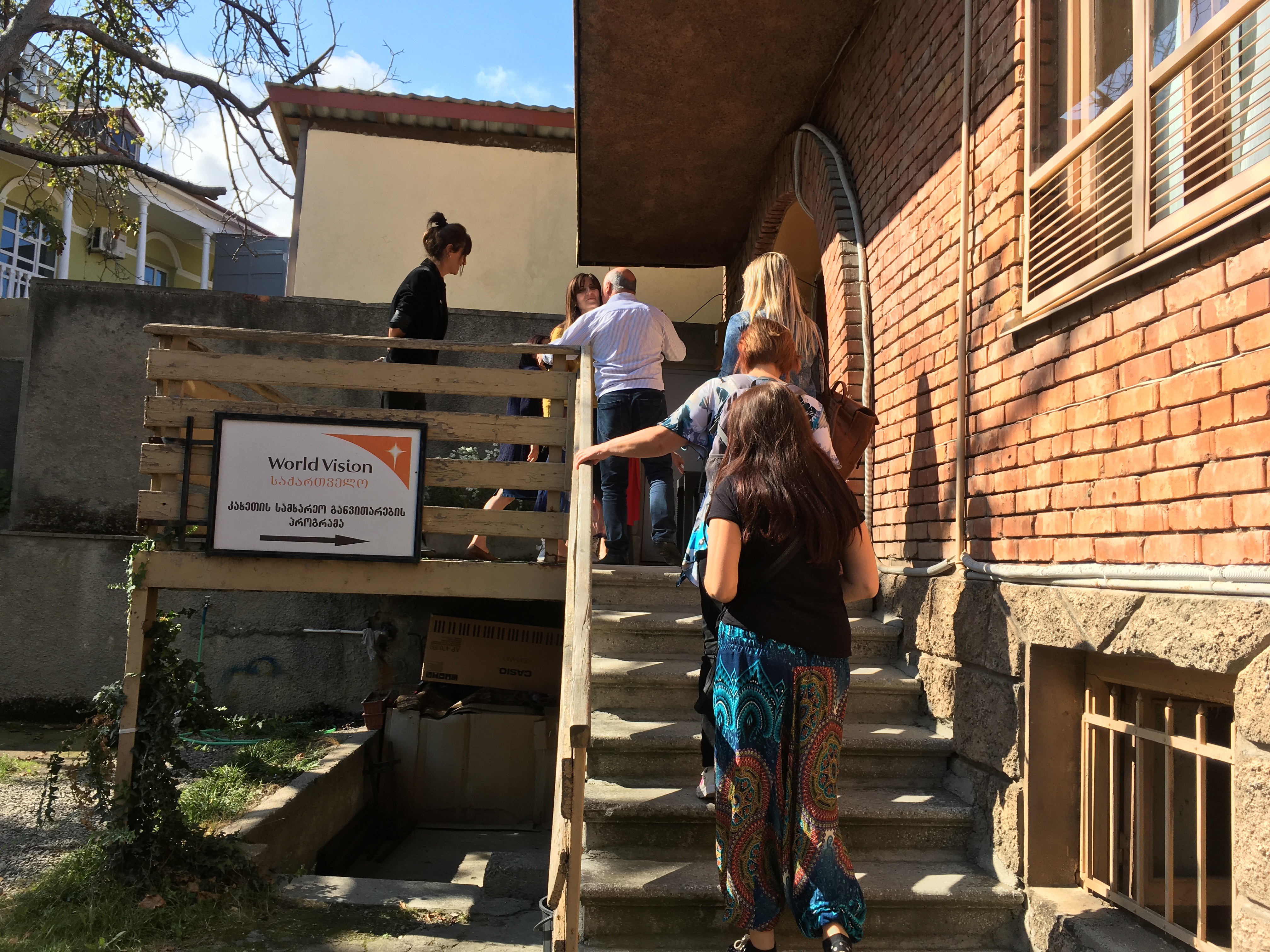 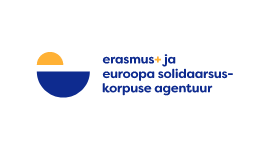 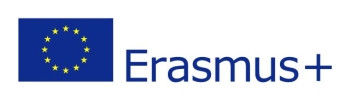 6
Toetus 24 300 eur
2019-…
Koostööprojekt Eesti Rahvusvahelise Arengukoostöö Keskusega
"Study Visit to Estonia for Youth Organisation representatives from Telavi, Georgia" September 2021
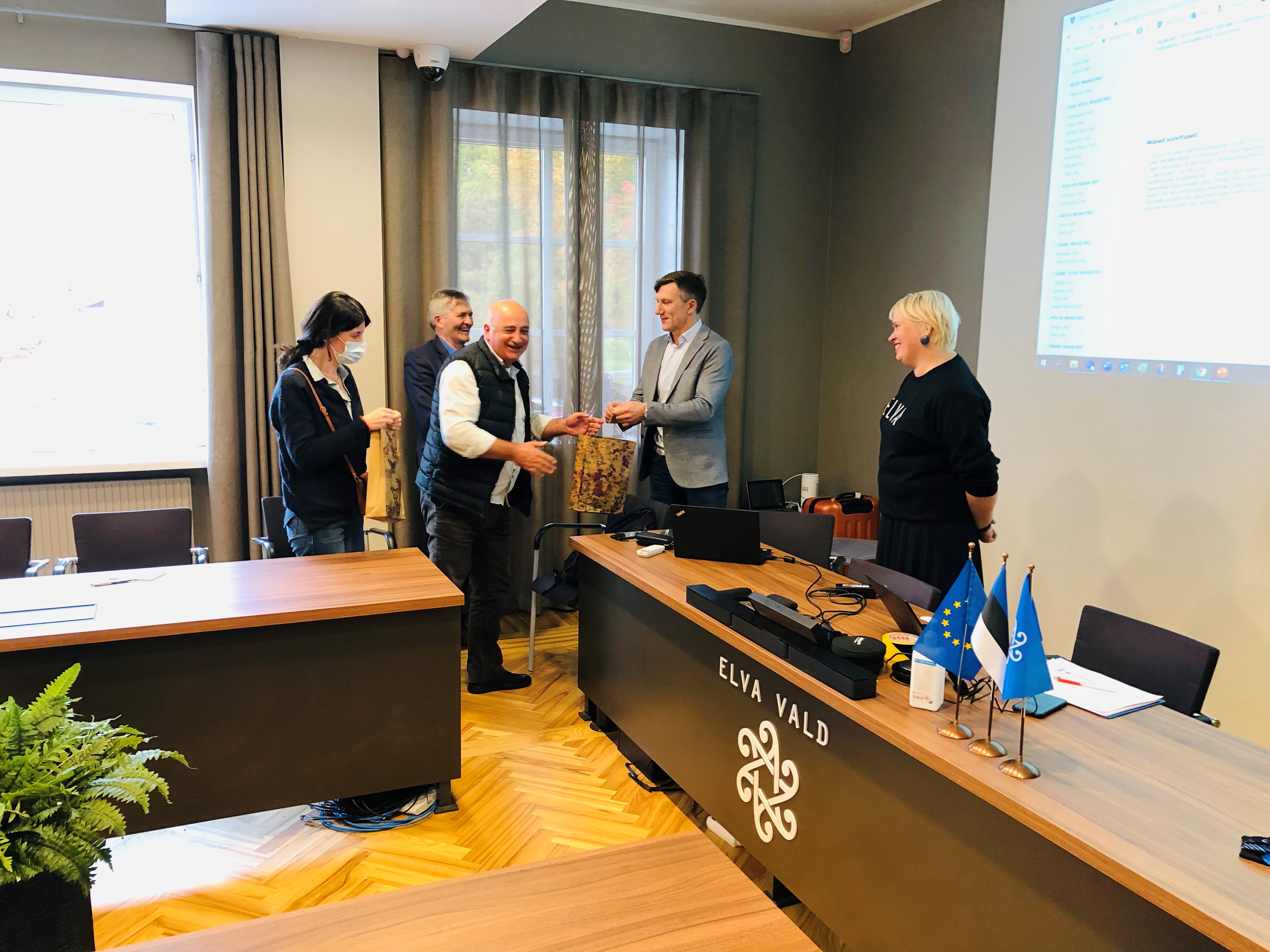 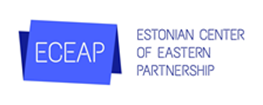 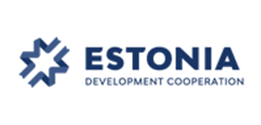 7
KOOSTÖÖ
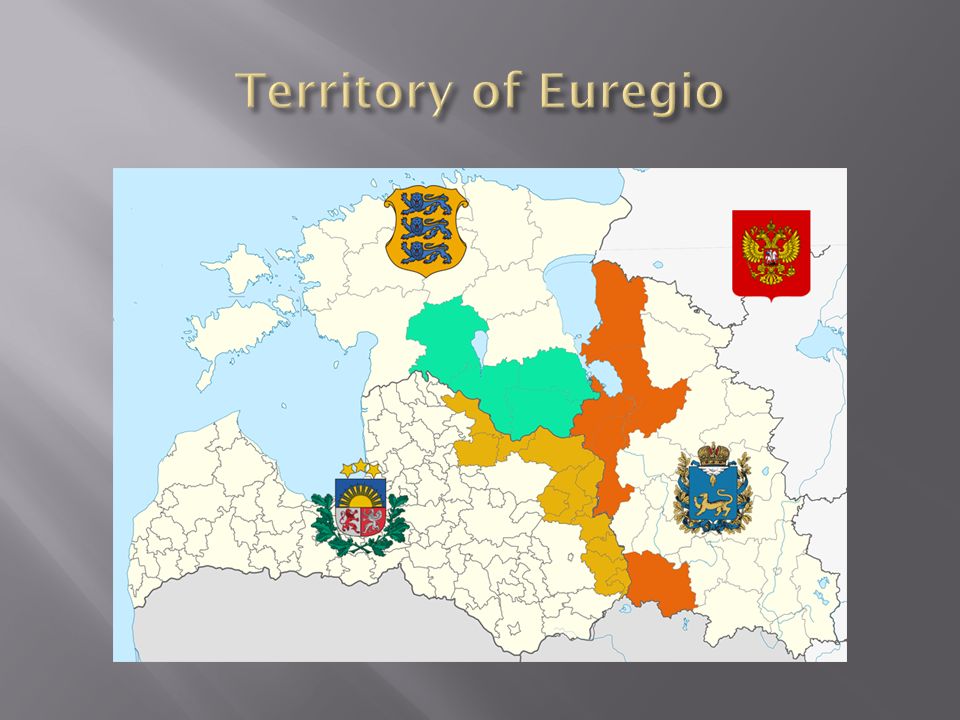 UKRAINA (Tšernigiv, Ternopil)
GRUUSIA ( Telavi, Kahheetia)
EUREGIO PSKOV LIVONIA
KOV KOOSTÖÖ:
Elva valla ja Baikivtsi valla vahel on sõlmitud koostöö kokkulepe 25. oktoobril 2019. aastal.
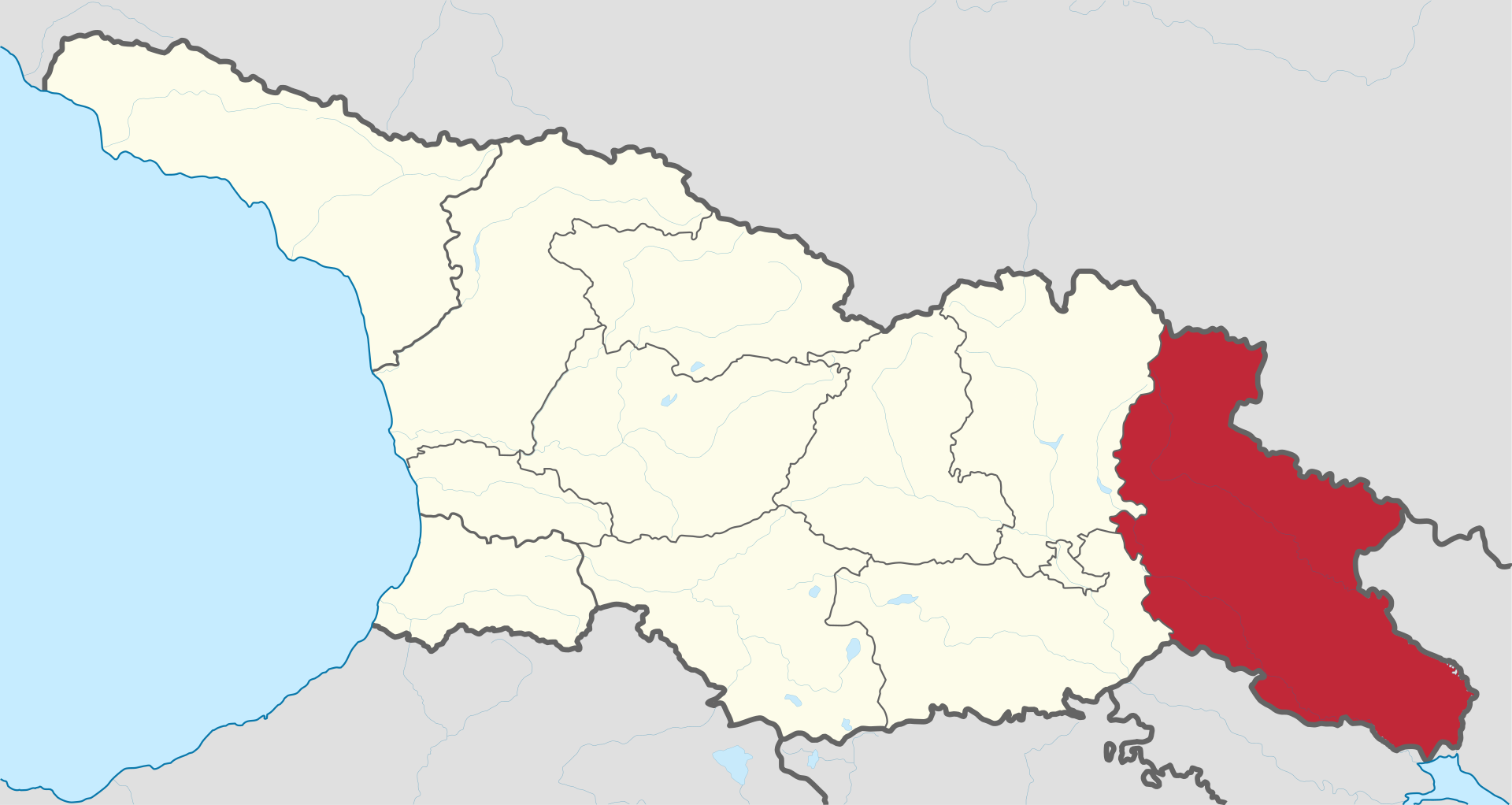 8
Alates 2012…
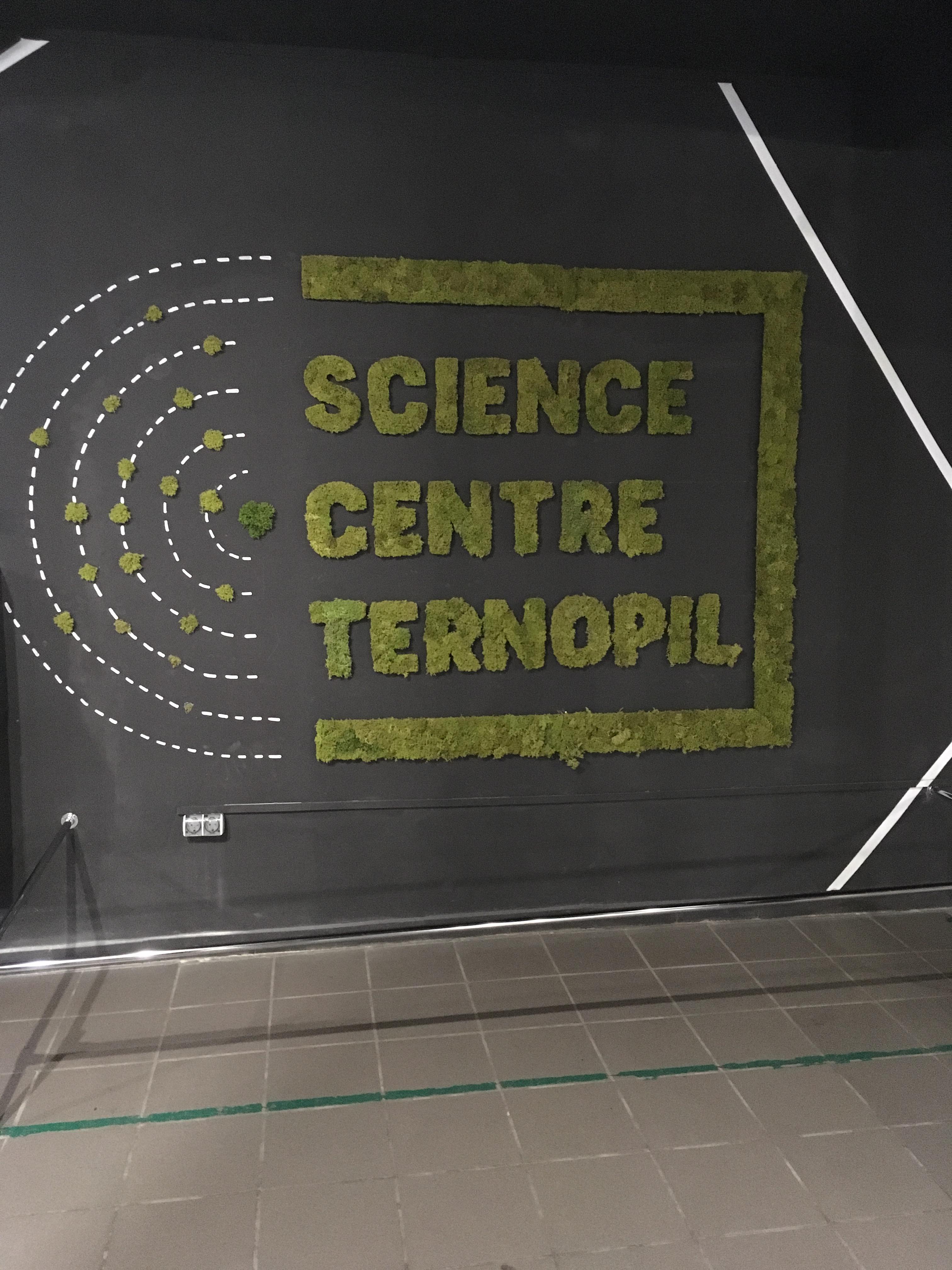 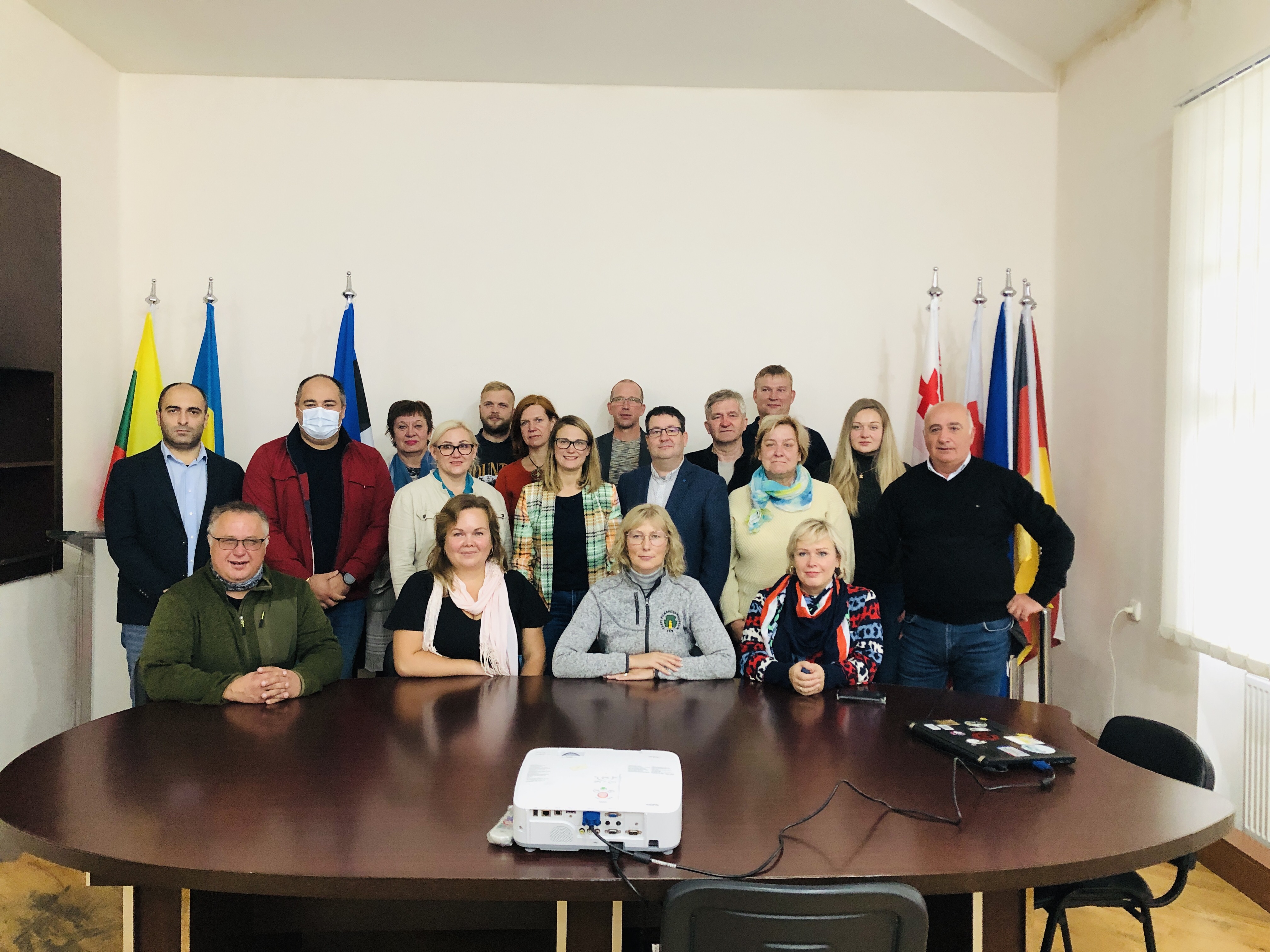 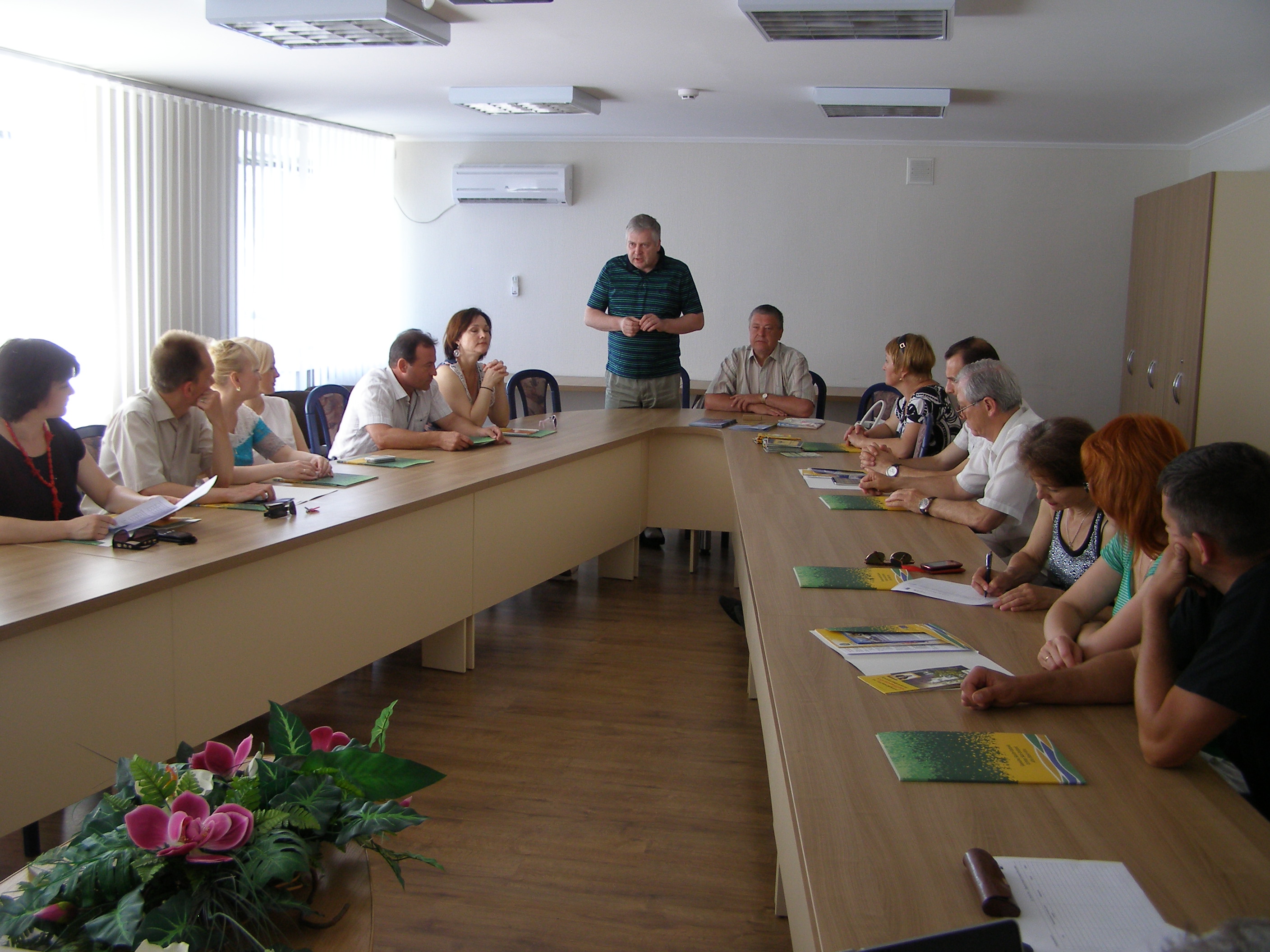 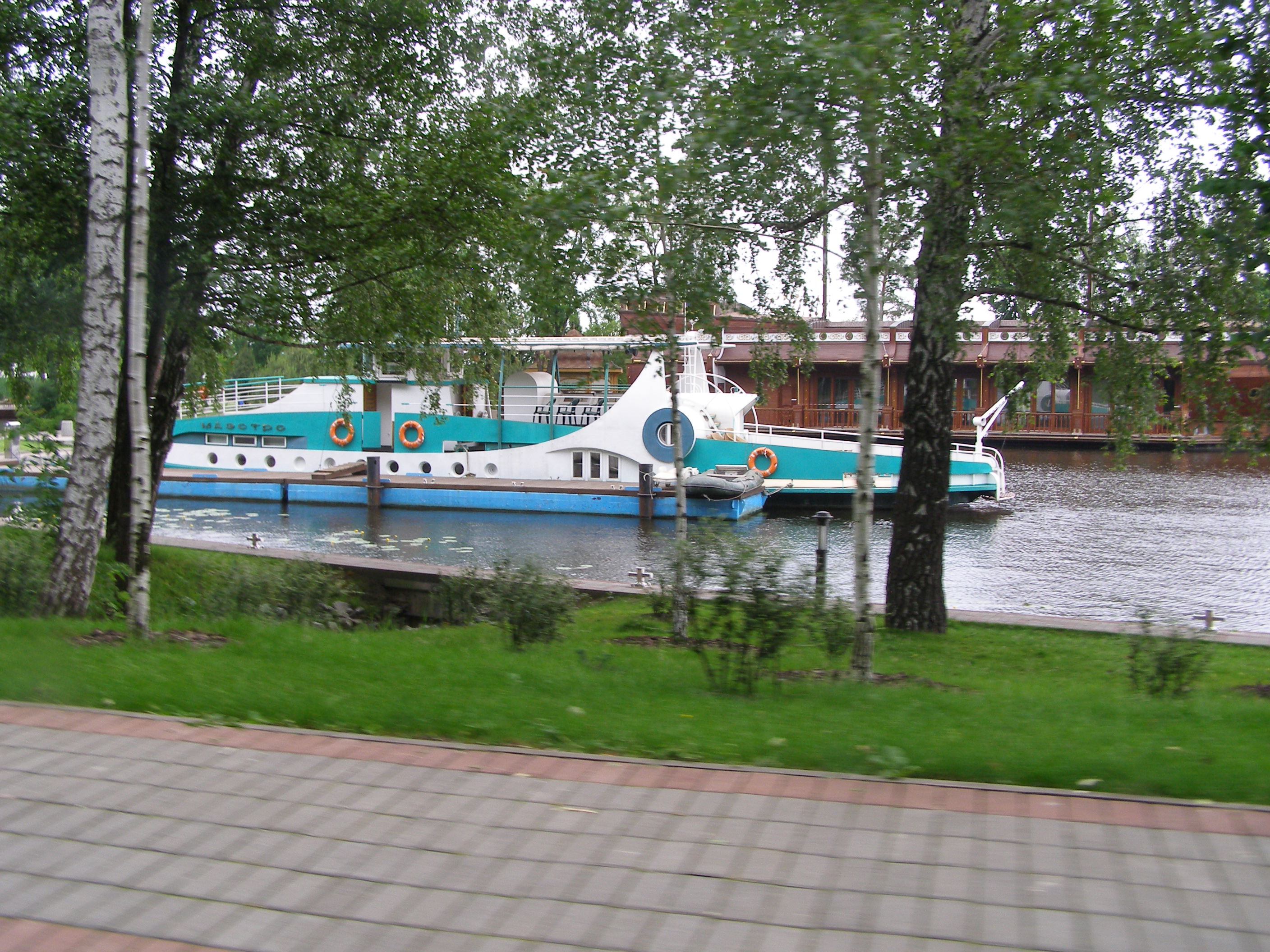 9
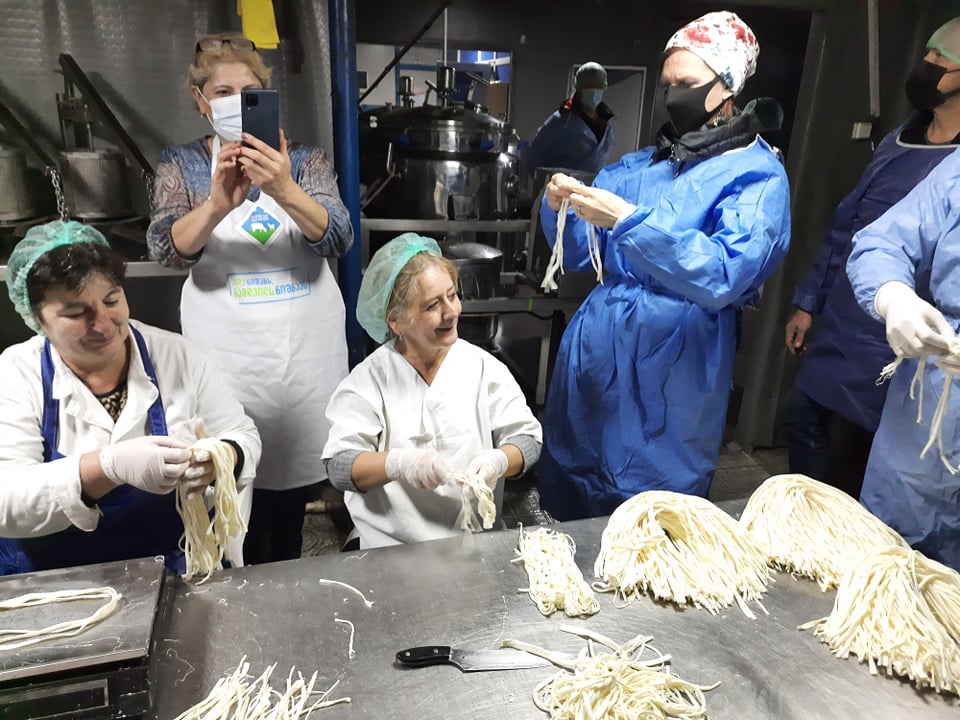 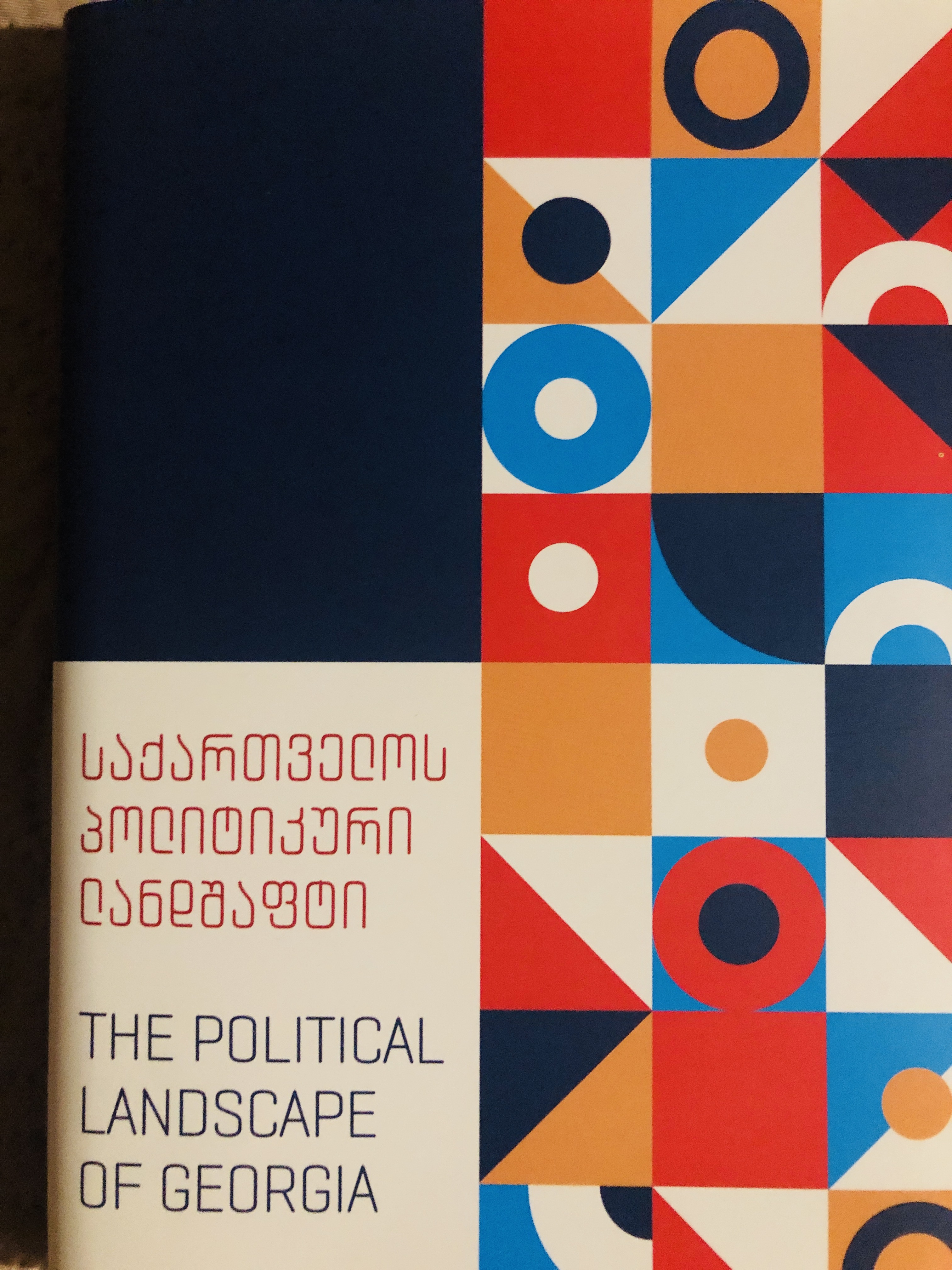 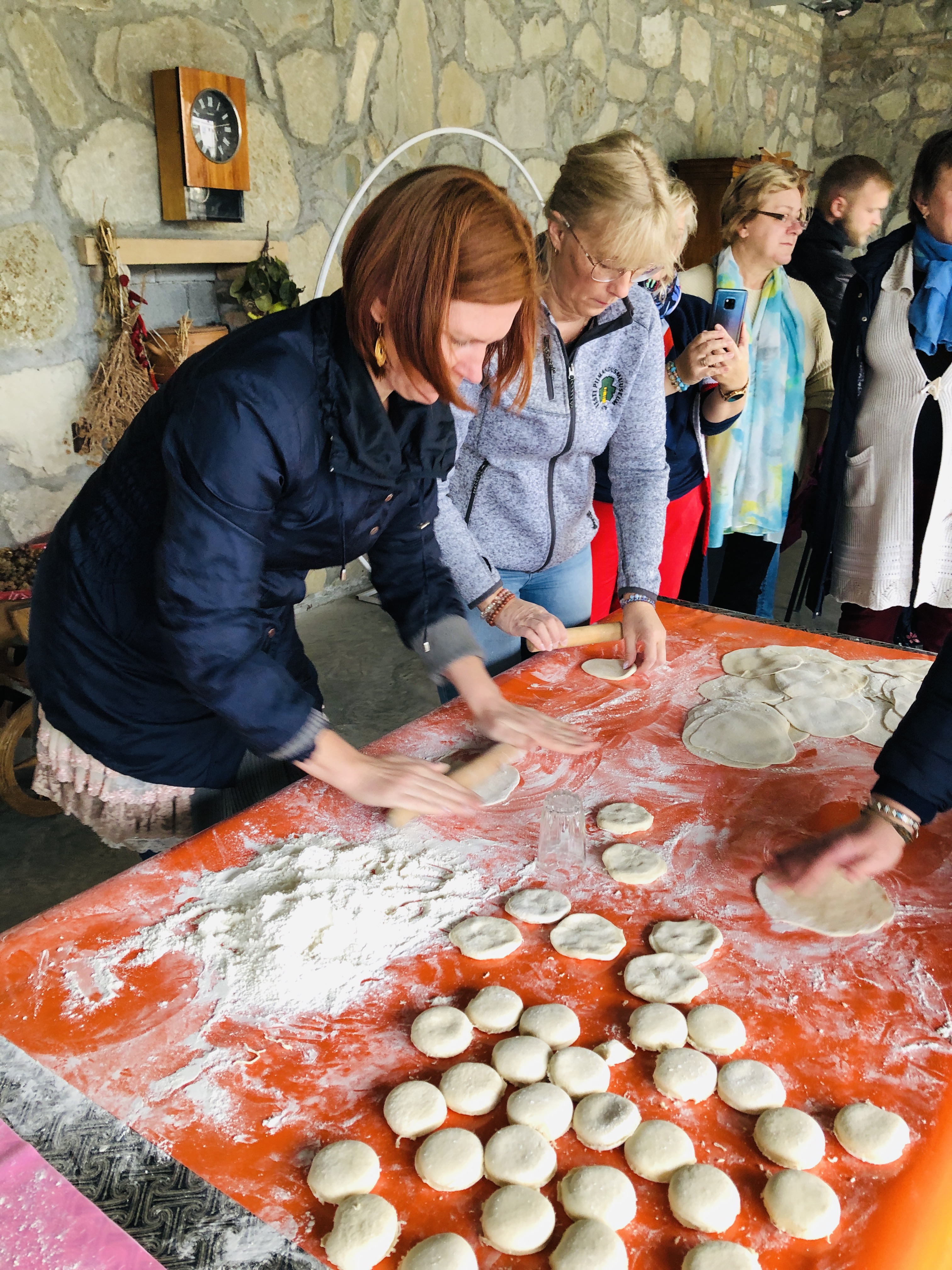 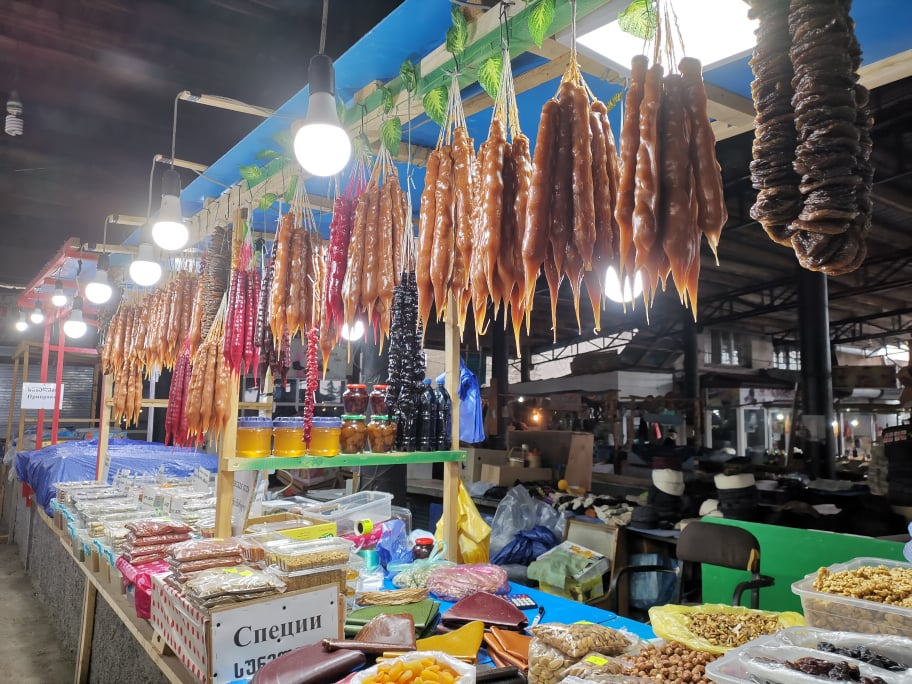 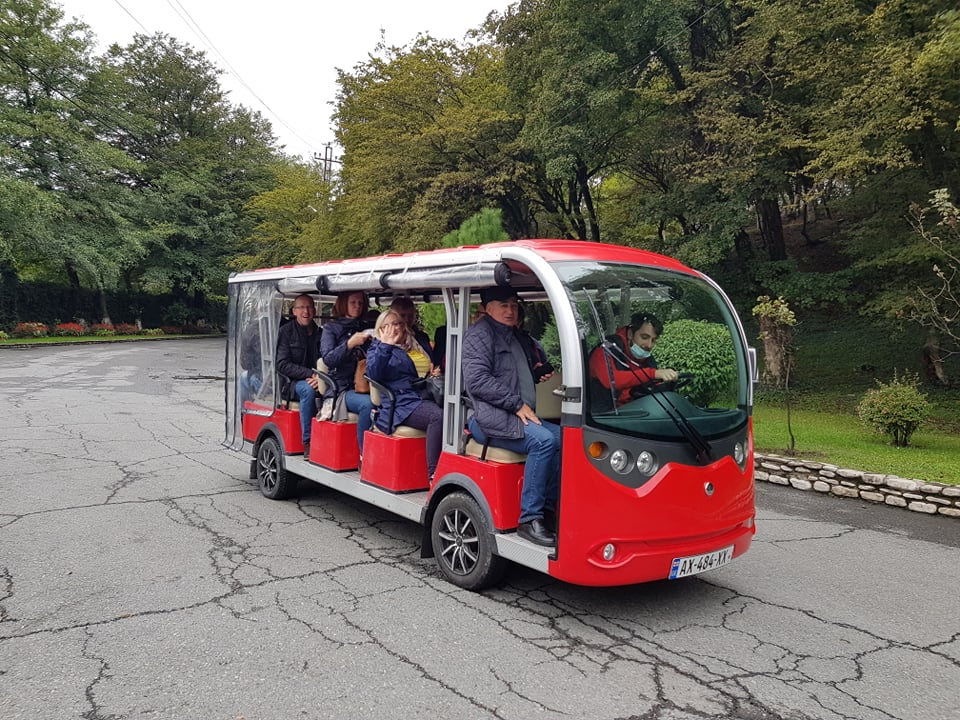 10
AITÄH!